Welcome to you all
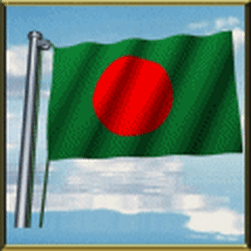 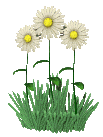 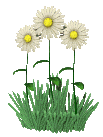 Teacher’s Information
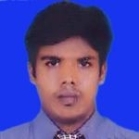 Md. Shamsul Alam
BA(Hons.)MA in English.
Assistant Teacher( English)
Nabodoy Girl’s High School
Shailkupa Jenaidah.

Phone:01917-452052,01722-922691

Email:shamsul101085@gmail.com
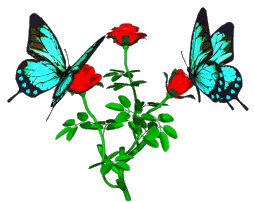 Class: IX & X
Subject : English 1st   Paper
Date: 11/11.2022
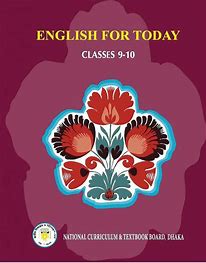 Let’s watch some images attentively
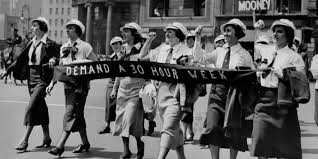 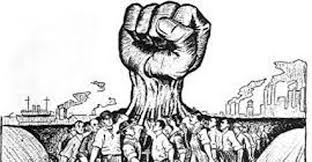 Can you guess what’s the today’s topic by watching the video & these images?
Exactly today’s topic is-
Unit:3, Events and Festivals
Lesson: 2
May Day
Learning outcome
At the end of the lesson, students will be able to-
increase vocabulary
1
achieve the reading skill.
2
answer the questions easily.
3
Vocabulary
Commemorate :v1
Mean: recall and show respect for someone or something
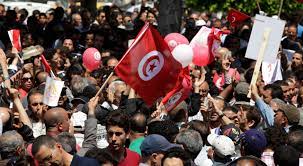 Syn: remind, recall
Ant: ignore
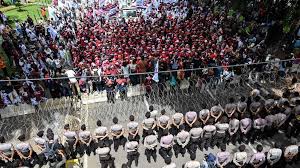 Viz : May Day commemorate the historical struggle.
Vocabulary
Struggle: v1
Mean: a forceful effort to get free
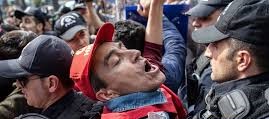 Syn: fight, war
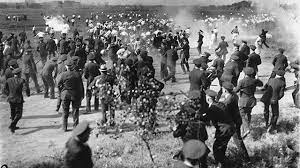 Ex: The workers struggled for demanding an eight hours workday.
Vocabulary
killed:v2&3
Mean: cause the death of a person, animal or other living thing
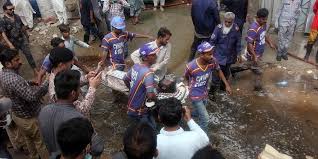 Syn: slain, slaughtered, ruined
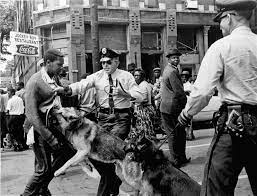 Ex: The policemen killed one striker on 3rd May 1886.
Vocabulary
Wounded: v2&3
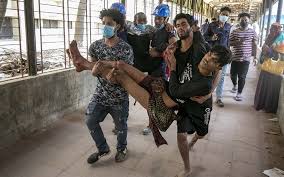 Mean: inflicted with a wound
Syn: injured, defeated
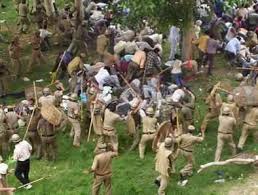 Ex: Some strikers were wounded instantly.
Now read the text.
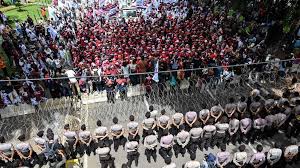 May Day or International Workers’ Day is observed on May 1all over the world to commemorate the historical struggle and sacrifices of the working people to establish an eight-hour workday. It is a public holiday in almost all the countries of the world.
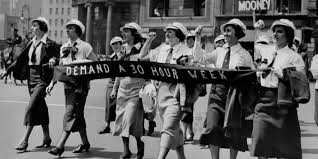 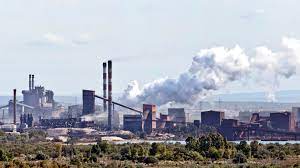 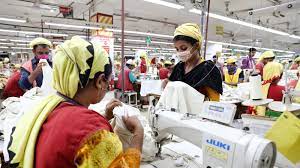 Since the Industrial Revolution (1) in the 18th and 19th centuries in Europe and the US, the workers in mills and factories had been working a long shift, fourteen or even more hours a day.
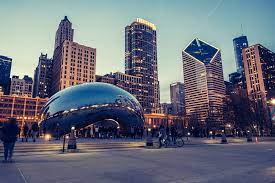 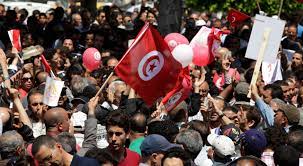 On May 1st in 1886, inspired by the trade unions (2), half of the workers at the McCormic Harvesting Machine Company in Chicago went on strike demanding an eight-hour workday.
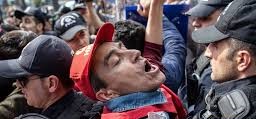 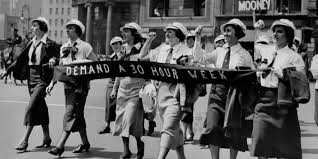 Two days later, a workers’ rally was held near the McCormick Harvest Machine Company and about 6000 workers joined it. The rally was addressed by the labor leaders.
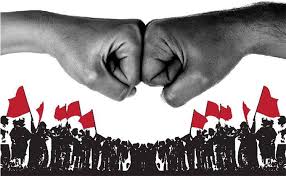 They urged the workers to stand together, to go on with their struggle and not to give in to their bosses. At one point of the rally, some strikebreakers started leaving the meeting place. The strikers went down the street to bring them back.
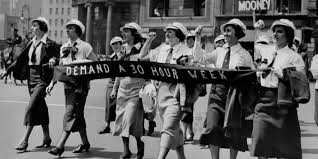 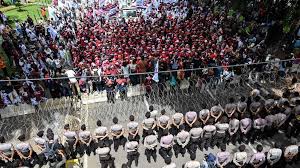 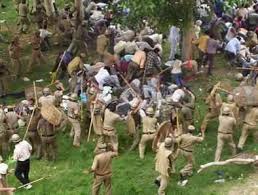 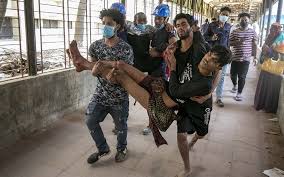 Suddenly about 200 policemen attacked them with clubs and revolvers. One striker was killed instantly, five or six others were seriously wounded and many others were injured.
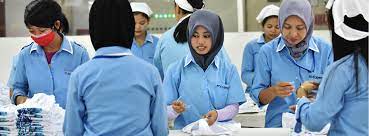 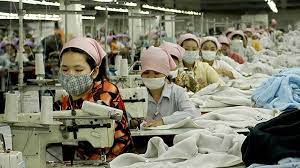 The events of May 1, 1886 are a reminder that workers will continue to be exploited until they stand up and speak out to gain better working conditions, better pay and better lives.
Choose the correct answer from the alternatives
Individual work
a). International Workers’ Day commemorate the historic struggle of the -----. 
    i).farmers                  		 ii). political activists
    iii). Working people		 iv). Students
b). Workers brought out strike in ----- 
i) New York 		ii) Washington DC
 iii) Chicago 		iv) London
c). The word ‘commemorate’ means –
i). Honor 	ii). remind 	iii). commence     iv). identity
d). The police fired into a crowd of strikers in ------
  i. 1986 	ii. 1886  	 iii. 1880     	 iv. 1868
√
√
√
√
e). Historical means --------.
i). traditional  ii). primitive iii). Inception  iv). historic
f). How many workers attend the rally?
i). 4000 workers ii). 5000 workers iii). 6000 iv). 7000 w
g). In the above passage “instantly” is a --------
i). Noun	  		ii). Pronoun	  
 iii). Adjective 		 iv).adverb
h). From where the beginning of the Industrial Revolution people worked-
i). Only 8 hours a day ii). Only 7 hours a day 
iii). 14 or more hours a day 
iv). Only 10 hours a day
√
√
√
√
i). May Day events occurred in ______ century.
i). 17th   ii). 18th  iii). 19th   iv). 20th 
j). The policemen attacked the strikers on ?
i). May 1st  ii). May 2nd  iii). May 3rd  iv). May 4th 
k).The workers demand was to _____ work time
i). Sustain   ii). Assign   iii). Reduce	 iv). Upgrade 
l). To stop exploitation workers should not -
i). Express their opinion in pubic
ii). Rule out any unfair condition by their bosses 
iii). Speak meekly  iv). Think of their privilege
√
√
√
√
Pair work
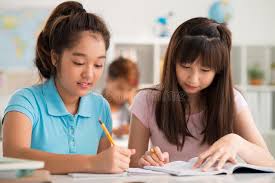 Discuss about  significant of May Day.
Group work
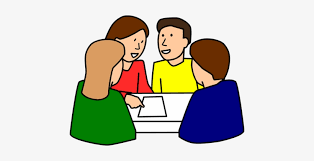 Answer the questions
a. What happened on this day? 
b. What does May Day refer to? 
c. Why did the workers in Chicago go on a strike?
d. What does May Day commemorate/Why is May Day celebrated today?
e. Which demand did the workers struggle for?
Evaluation
Answer the questions
a. How long did the workers have to work in a day before the May 1 strike?
b. What happened when the policemen attacked the strikers?
c. What activities did the workers do against the authority?
d. What do you learn from the events of May 1, 1886?
Home work
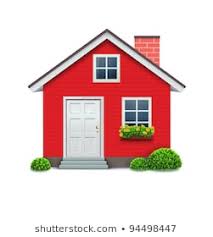 Write a short paragraph on ‘Workers Day/ May Day.
Thank you all.
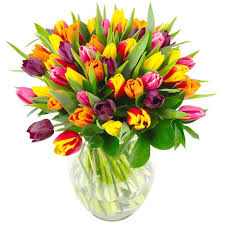